Consumer Theory: Comparative Statics of UMP Part 3
ECON 300
Fall 2023
DEPARTMENT OF BUSINESS & ECONOMICS
1
Recap of Previous Lectures
Changes in the Consumer’s Income
Normal and Inferior Goods
Luxury and Necessary Goods
The Income Consumption Curve
The Engel Curve

Changes in the Market Price(s)
Ordinary and Giffen Goods
The Price Consumption Curve
The (Walrasian) Demand Curve
Fall 2023
DEPARTMENT OF BUSINESS & ECONOMICS
2
Breaking Down the Effect of Changes in the Market Prices
Suppose the consumer is spending $100 on 10 apples and 10 oranges when apples and oranges are $5 each.

If the market price of apples drop to $3, what happens to the consumer’s choice?

Two effects can be observed:

Apples are now relatively cheaper than oranges, and

The purchasing power of the consumer has changed, even though income itself did not change.
Fall 2023
DEPARTMENT OF BUSINESS & ECONOMICS
3
The Substitution Effect
The fact that apples are now relatively cheaper than oranges itself will send a signal to the consumer to…
Decrease the consumption of oranges, and
Increase the consumption of apples.

In other words, to substitute oranges out in favor of the now relatively cheaper apples.

Therefore, this effect is called the “Substitution Effect.”

The substitution effect is always negatively correlated with market prices.
Fall 2023
DEPARTMENT OF BUSINESS & ECONOMICS
4
The Income Effect
The fact that the consumer’s purchasing power has increased will lead the consumer to…
Increase their consumption of apples, or
Decrease their consumption of apples?
The effect is not as clear-cut as the substitution effect.

The consumer’s increased purchasing power feels as if their income increased.

Therefore, this effect is called the “Income Effect.”
Fall 2023
DEPARTMENT OF BUSINESS & ECONOMICS
5
The Price, Substitution,and Income Effects
The difference between the optimal number of apples the consumer would purchase before and after the price change is called the Price Effect.

The Substitution Effect is the effect of the change in relative prices, isolated away from the change in purchasing power.

The Income Effect is the effect of the change in purchasing power, isolated away from the change in the relative prices.
Fall 2023
DEPARTMENT OF BUSINESS & ECONOMICS
6
The Slutsky Equation
Fall 2023
DEPARTMENT OF BUSINESS & ECONOMICS
7
The Slutsky and HicksianSubstitution Effect
When we want to measure what it the effect of the altered relative prices, we run into a problem.

How can we decouple the effect of any change in relative prices to the changes in the purchasing power?

A single change, the change in the market price of apples caused both effects to manifest.

Two methods: 
The Slutsky Substitution Effect
The Hicksian Substitution Effect
Fall 2023
DEPARTMENT OF BUSINESS & ECONOMICS
8
The Slutsky Substitution Effect
One way is to “adjust” the consumer’s income such that they can purchase the pre-price-change optimal bundle.

In our example, we had…
Income: $100
Original Price of Apples: $5
Updated Price of Apples: $3
Price of Oranges: $5
Original Bundle: 10 Apples, 10 Oranges

The original bundle, under the updated price is now $??.
Fall 2023
DEPARTMENT OF BUSINESS & ECONOMICS
9
The Slutsky Substitution Effect
To find the Slutsky substitution effect, we run the utility maximization problem for the consumer while…
Adjusting the consumer’s income to $80, and
Applying the updated prices of $3 for apples and $5 for oranges.

The difference between the original bundle and this new bundle is free from the effect of the consumer’s increased/diminished purchasing power.

This is how we derive the Slutsky substitution effect.
Fall 2023
DEPARTMENT OF BUSINESS & ECONOMICS
10
The Slutsky Substitution Effect
Originally, the consumer is maximizing their utility by consuming 10 apples and 10 oranges (bundle A).

The price of apples fall to $3, and the consumer moves to bundle C.

We will “divide” the change from bundle A to C, using the Slutsky method.
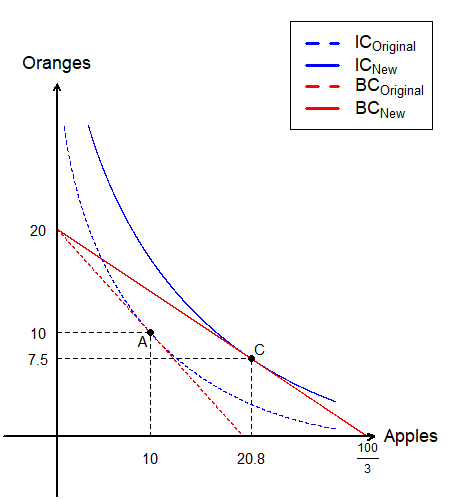 Fall 2023
DEPARTMENT OF BUSINESS & ECONOMICS
11
The Slutsky Substitution Effect
The Slutsky method relies on “adjusting the consumer’s income so that the original bundle exhausts their income.”

Graphically, it will be equivalent to finding a budget line with the “new” slope, which passes through the “original” bundle.
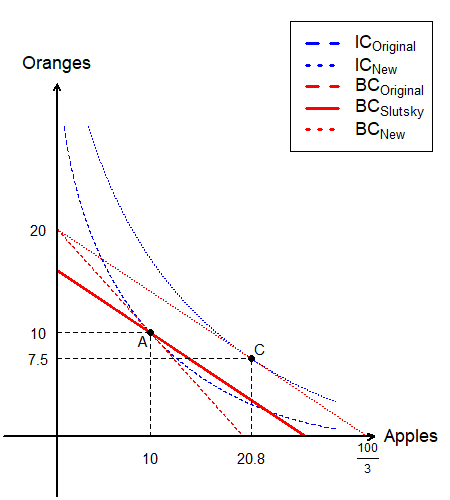 Fall 2023
DEPARTMENT OF BUSINESS & ECONOMICS
12
The Slutsky Substitution Effect
We then find the optimal bundle under this new “compensated income” level, which is bundle B.

The shift from bundle A to B is the “Substitution Effect.”

The shift from bundle B to C is the “Income Effect.”
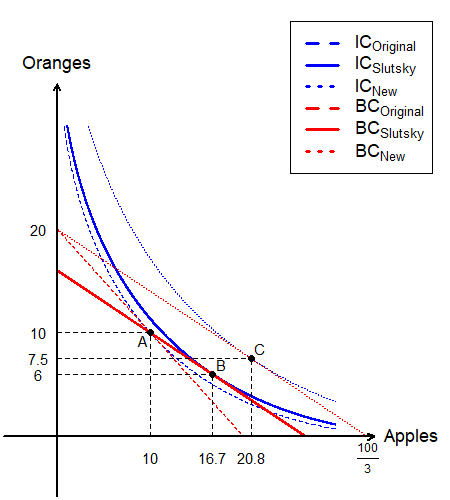 Fall 2023
DEPARTMENT OF BUSINESS & ECONOMICS
13
The Hicksian Substitution Effect
Another way is to “adjust” the consumer’s income such that they can attain the pre-price-change utility level.

In our example, we had…
Original Price of Apples: $5
Updated Price of Apples: $3
Price of Oranges: $5
Original Bundle: 10 Apples, 10 Oranges
Suppose the Utility from this original bundle was 40.

We need to find the budget line that has the updated relative price, which is tangent to the original indifference curve.
Fall 2023
DEPARTMENT OF BUSINESS & ECONOMICS
14
The Hicksian Substitution Effect
Originally, the consumer is maximizing their utility by consuming 10 apples and 10 oranges (bundle A).

The price of apples fall to $3, and the consumer moves to bundle C.

We will “divide” the change from bundle A to C, using the Hicksian method.
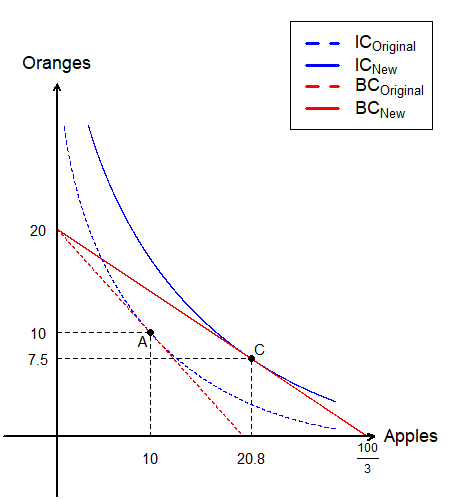 Fall 2023
DEPARTMENT OF BUSINESS & ECONOMICS
15
The Hicksian Substitution Effect
The Hicksian method relies on “adjusting the consumer’s income so that the original utility level is attainable.”

Graphically, it will be equivalent to finding a budget line with the “new” slope, which is tangent to the “original” indifference curve.
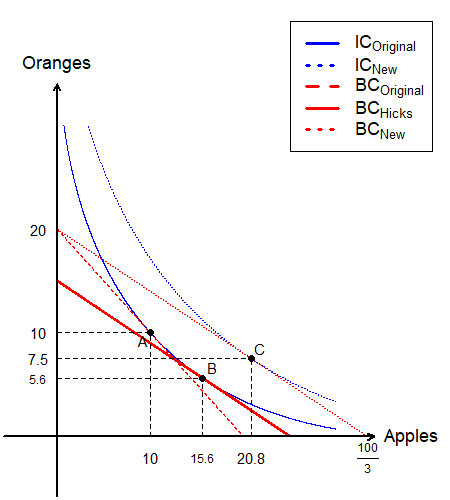 Fall 2023
DEPARTMENT OF BUSINESS & ECONOMICS
16
The Hicksian Substitution Effect
The shift from bundle A to B is the “Substitution Effect.”

The shift from bundle B to C is the “Income Effect.”

The shift from bundle A to C is the “Price Effect.”
See also: Slutsky Equation
Fall 2023
DEPARTMENT OF BUSINESS & ECONOMICS
17
Comparing the Two Methods
Slutsky Substitution
Hicksian Substitution
Fall 2023
DEPARTMENT OF BUSINESS & ECONOMICS
18
Recap of Substitution Effects
Substitution Effect: 
The effect of the change in relative prices, isolated away from any effect that the change in purchasing power would impose.
Always negatively correlated to changes in price .
If the price increases, the substitution effect is negative.

Slutsky Method:
Adjust the consumer’s income so that they can purchase their original bundle.

Hicksian Method:
Adjust the consumer’s income so that they can attain their original level of utility.
In this course, the default “Substitution Effect” is Hicksian.
Fall 2023
DEPARTMENT OF BUSINESS & ECONOMICS
19
Income Effects
Income Effect:
The effect of the change in purchasing power, isolated away from any effect that the change in relative price would impose.
Total Price Effect – Substitution Effect

The “Sign” of the Income Effect
Unlike the substitution effect, the income effect can vary widely.
The sign and magnitude of the income effect will differ based on whether the good is a…
Normal Good
Inferior Good
Giffen Good
Fall 2023
DEPARTMENT OF BUSINESS & ECONOMICS
20
Normal Goods and the Income Effect
Fall 2023
DEPARTMENT OF BUSINESS & ECONOMICS
21
Income Effect for Normal Goods
The example that we have been dealing with is an example where apples are normal goods.

The price of apples fell, and the income effect from bundle B to bundle C is “positive.” (more apples)

In this case, apples are also “ordinary” goods.
Fall 2023
DEPARTMENT OF BUSINESS & ECONOMICS
22
Inferior Goods and the Income Effect
Fall 2023
DEPARTMENT OF BUSINESS & ECONOMICS
23
Income Effect for Inferior Goods
Suppose that apples are inferior goods.

Original choice at bundle A.

A price drop in apples leads the consumer to bundle C.

The shift from A to B is the substitution effect.

The shift from B to C is the income effect.
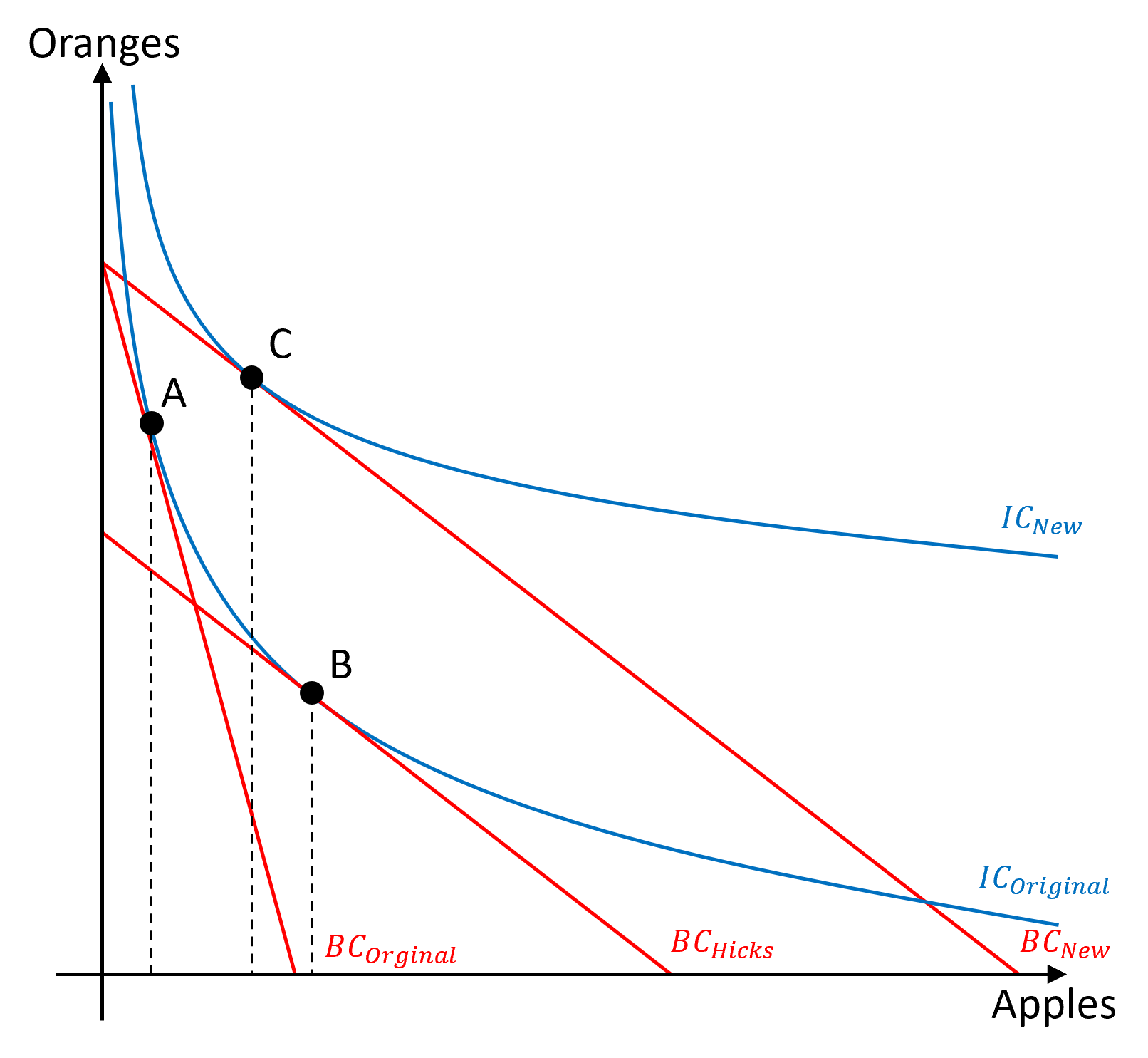 Fall 2023
DEPARTMENT OF BUSINESS & ECONOMICS
24
Income Effect for Inferior Goods
When apples are inferior…

The substitution effect is negatively correlated to price changes.

The income effect is positively correlated to price changes.

The income effect does not overpower the substitution effect. So, apples are “ordinary.”
Fall 2023
DEPARTMENT OF BUSINESS & ECONOMICS
25
Giffen Goods and the Income Effect
(Recap) Giffen Goods
Goods whose changes in quantity demanded is positively correlated to changes in the market price.
Higher prices leads to more consumption of Giffen goods.

Giffen Goods and the Income Effect
For Giffen goods, the income effect and prices act in the same direction.
Critically for Giffen goods, the income effect must overpower the substitution effect.
Fall 2023
DEPARTMENT OF BUSINESS & ECONOMICS
26
Income Effect for Giffen Goods
Suppose that apples are Giffen goods.

Original choice at bundle A.

A price drop in apples leads the consumer to bundle C.

The shift from A to B is the substitution effect.

The shift from B to C is the income effect.
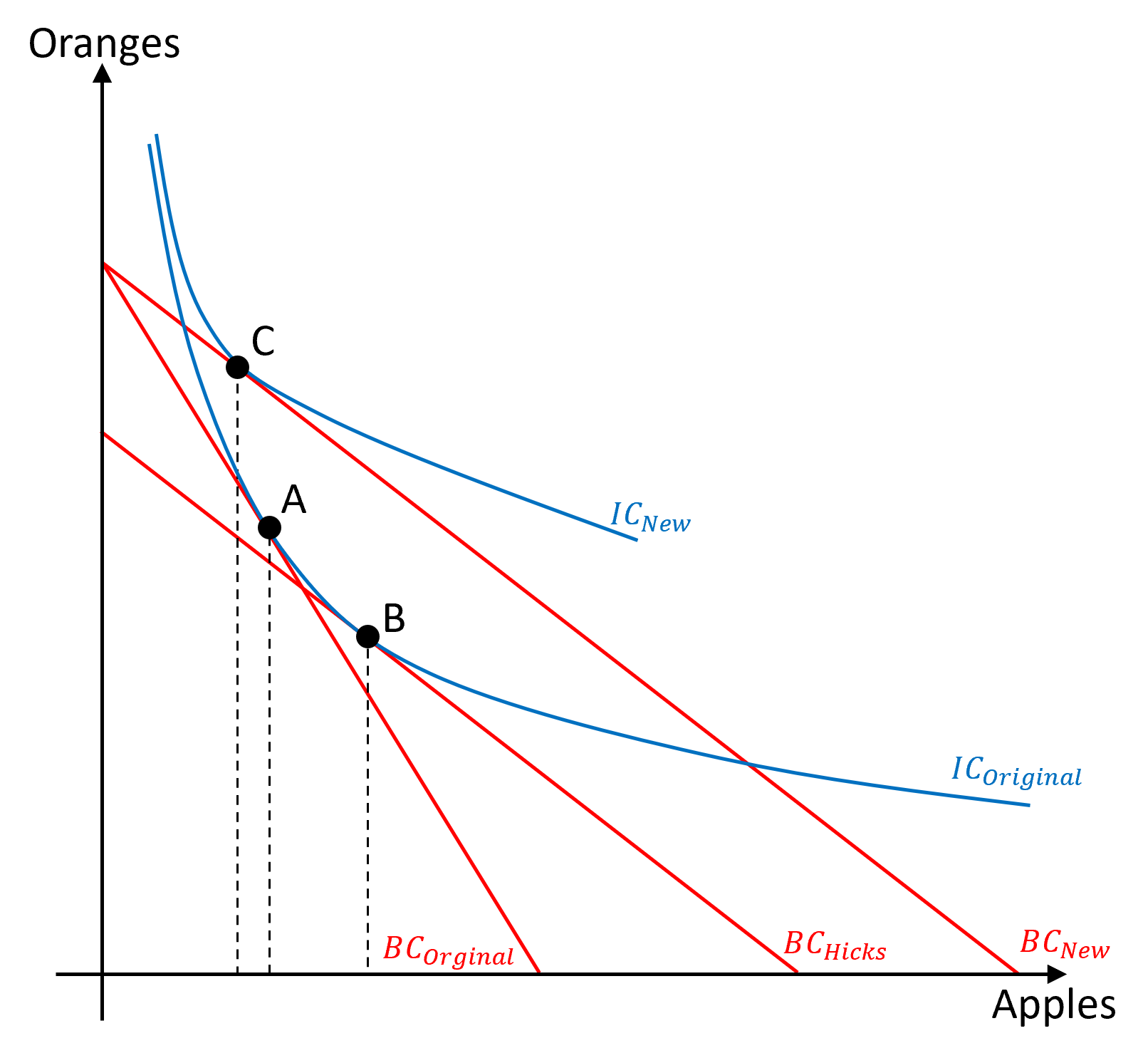 Fall 2023
DEPARTMENT OF BUSINESS & ECONOMICS
27
Income Effect for Giffen Goods
For Giffen goods…

The substitution effect is negatively correlated to price changes.

The income effect is positively correlated to price changes.

The income effect must be greater than the opposing substitution effect.
Fall 2023
DEPARTMENT OF BUSINESS & ECONOMICS
28
Types of Goods and theirSubstitution, Income, and Price Effects
See the following table for a recap on the relationship between the changes in market price, and the direction of the income, substitution, and price effects.





For example, if a good is inferior and ordinary, when prices decrease (-), the substitution effect is positive (+), the income effect is negative (-), and overall price effect is positive (+)
Fall 2023
DEPARTMENT OF BUSINESS & ECONOMICS
29
Hicksian Substitution and theExpenditure Minimization Problem
The Hicksian substitution effect was obtained by finding the budget line with the new relative price ratio that is tangent to the old indifference curve.

“What is the bundle that requires the minimum amount of money to purchase while reaching a set level of utility?”

We were in fact solving the Expenditure Minimization Problem (EMP)
Fall 2023
DEPARTMENT OF BUSINESS & ECONOMICS
30
The Expenditure Minimization Problem
Fall 2023
DEPARTMENT OF BUSINESS & ECONOMICS
31
Recap of Today’s Lecture
Breaking Down the Price Effect
Substitution Effect
Income Effect
Slutsky Equation
Slutsky Substitution Effect
Hicksian Substitution Effect
Expenditure Minimization
Fall 2023
DEPARTMENT OF BUSINESS & ECONOMICS
32